KISIKOVE ORGANSKE SPOJINE  (9.b)
POTREBUJEŠ DELOVNI ZVEZEK
STR. 65 – naloga 1,2
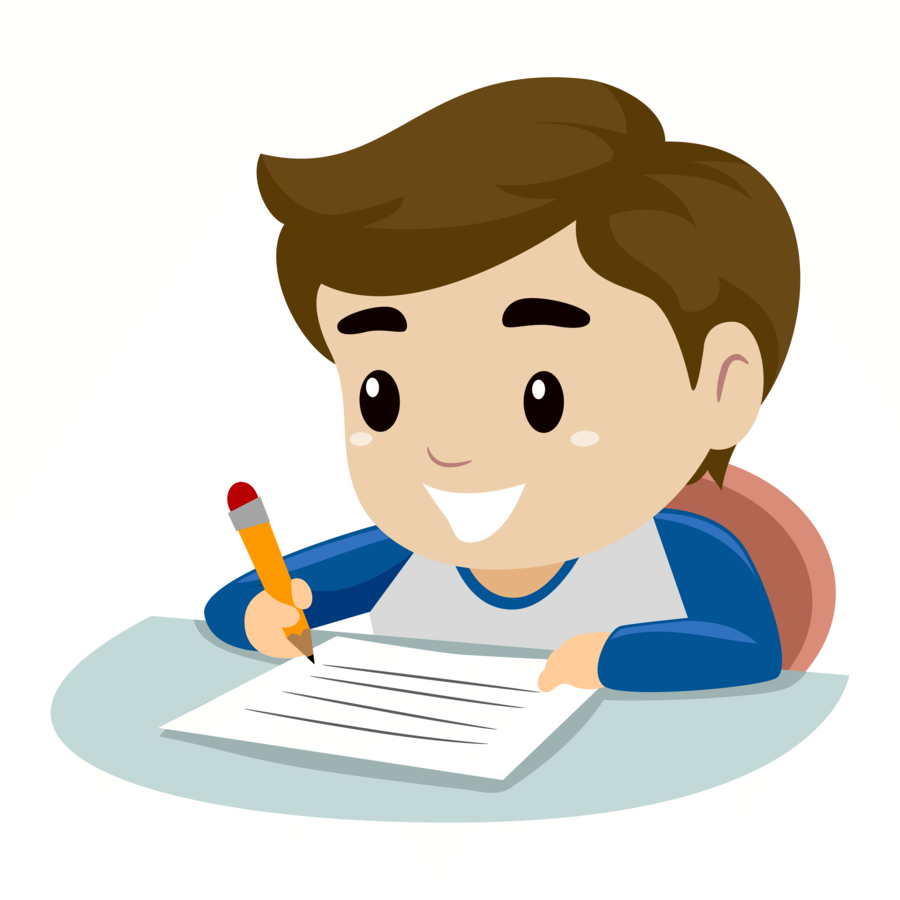 REŠITVE
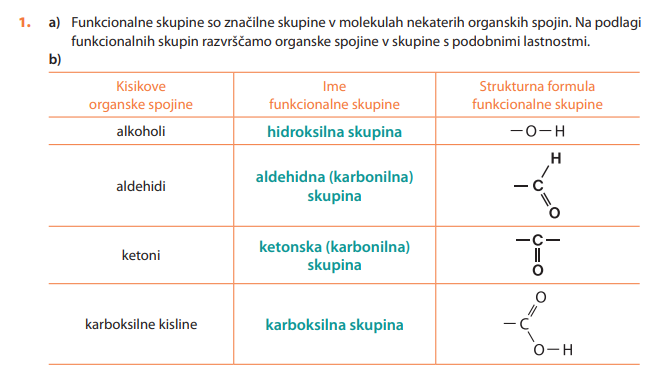 REŠITVE
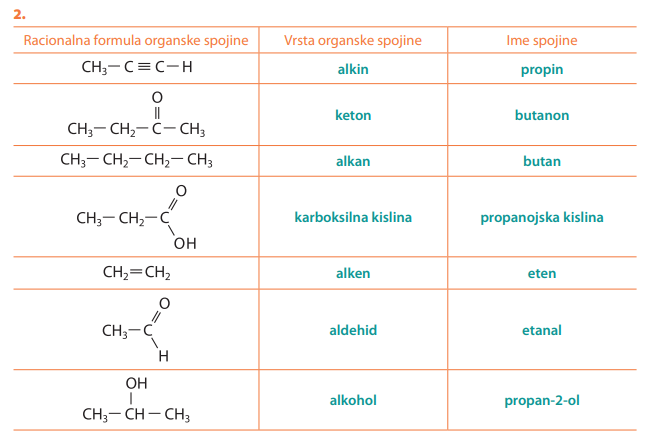 STR. 66 – naloga 3,4,5
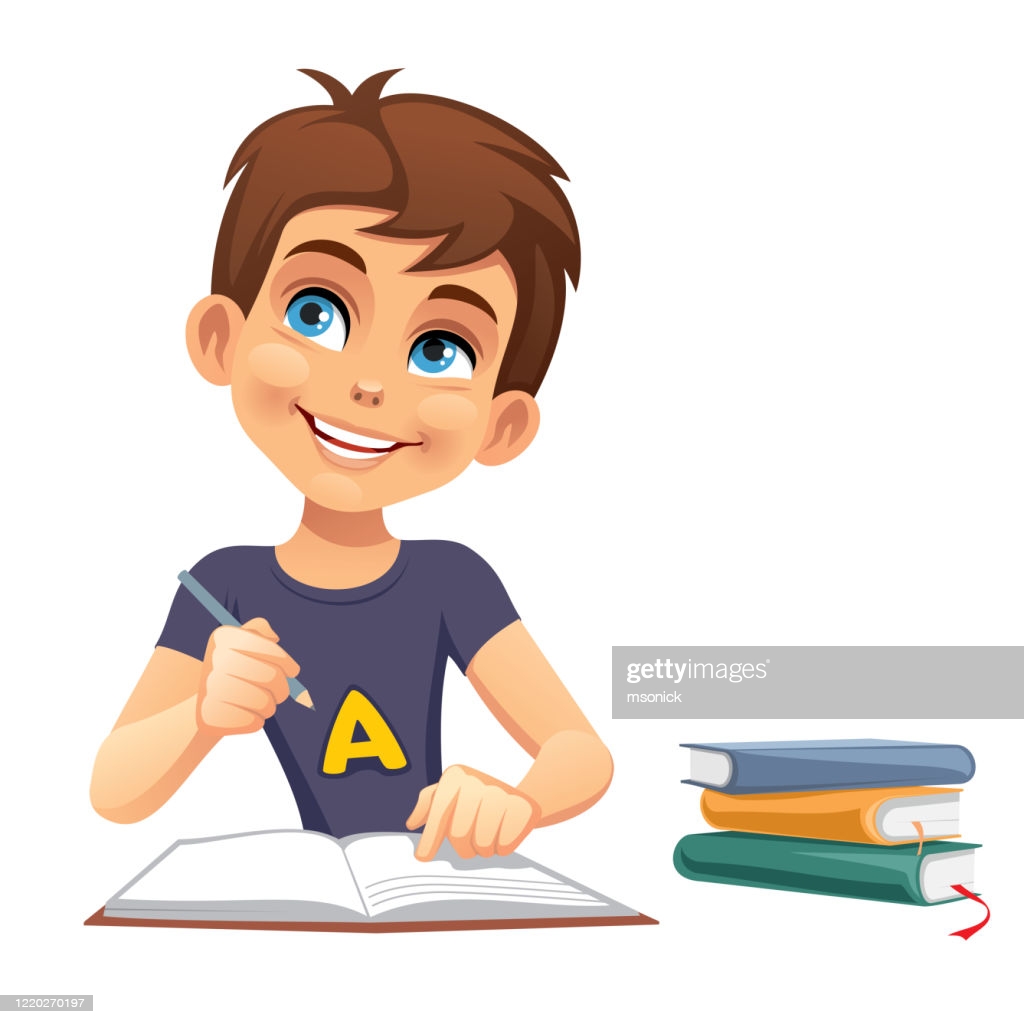 REŠITVE
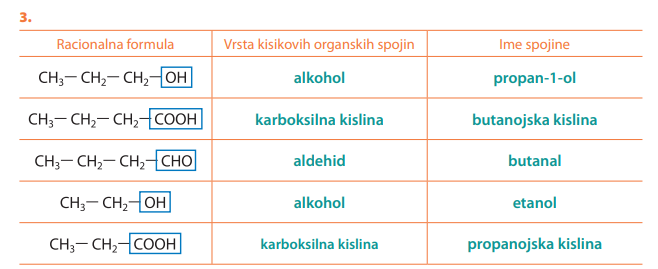 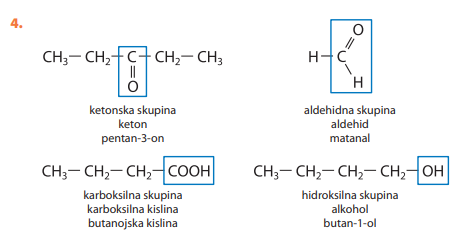 REŠITVE
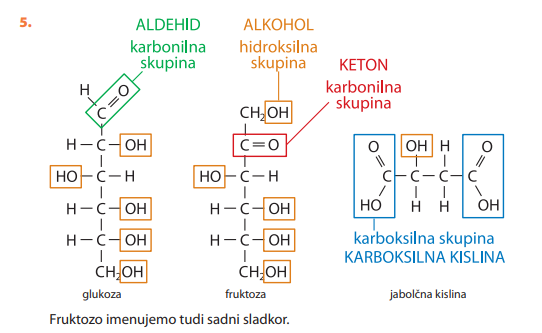 STR. 67,77 – naloga 6, 7 a, b, c
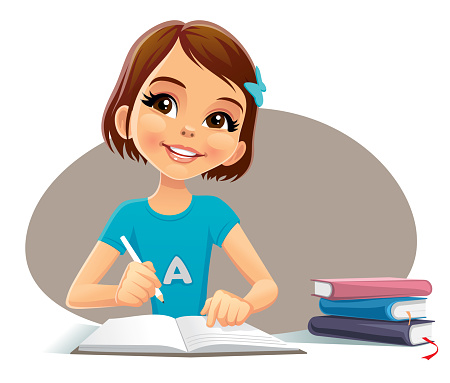 REŠITVE
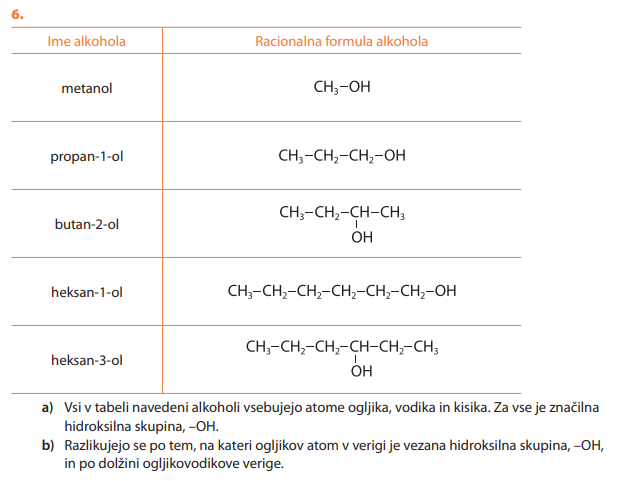 REŠITVE
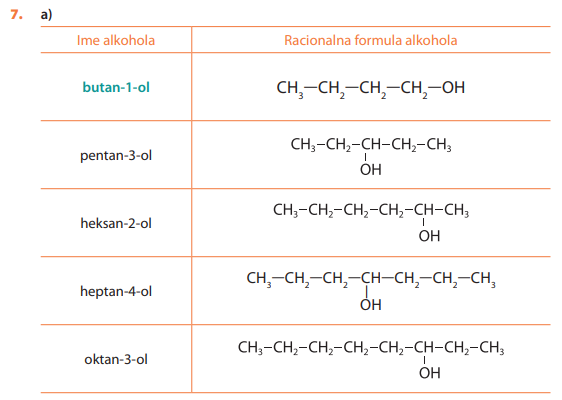 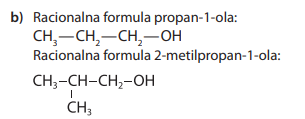 REŠITVE
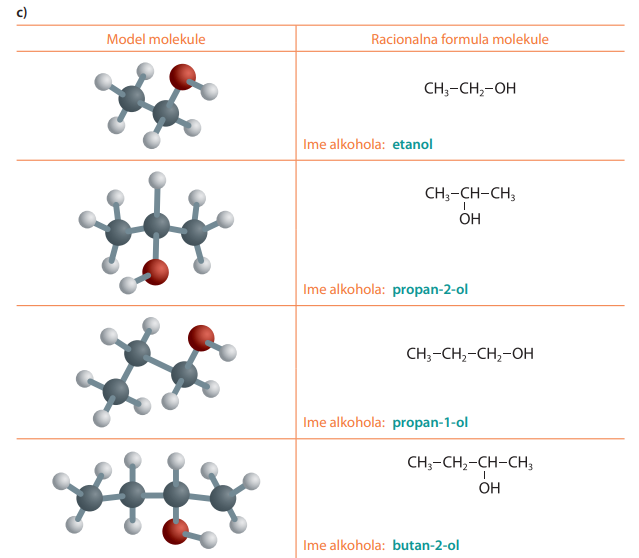 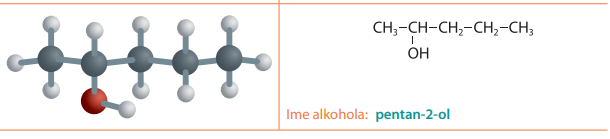 STR. 90
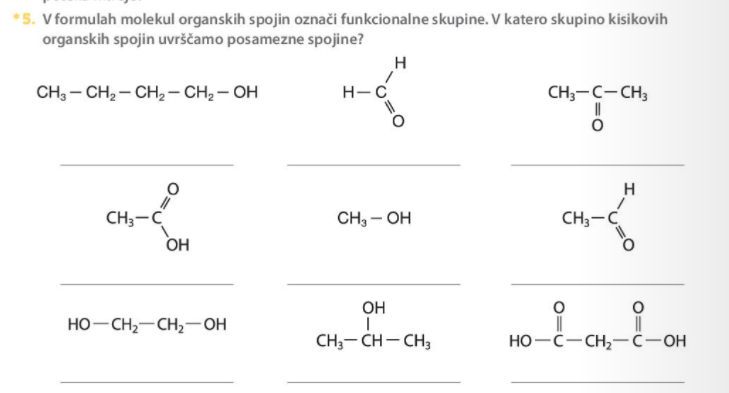 REŠITVE
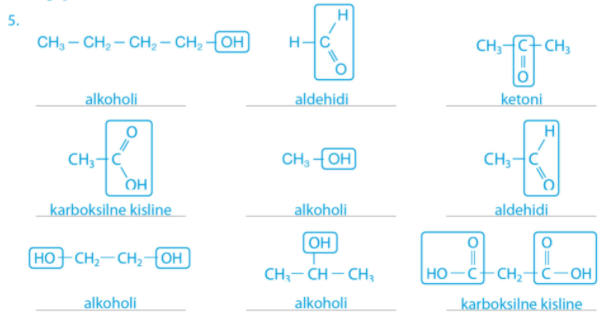